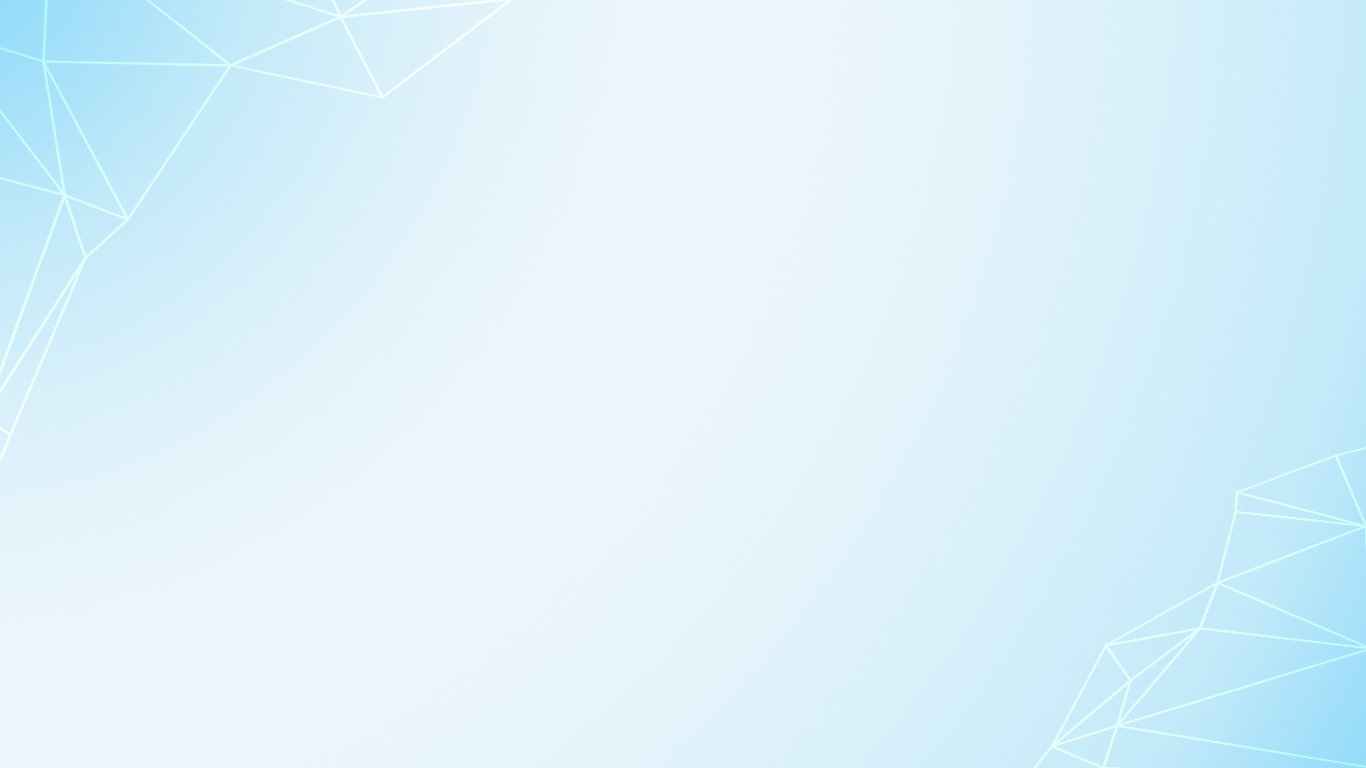 Быть здоровым я хочу, с физкультурой я дружу!
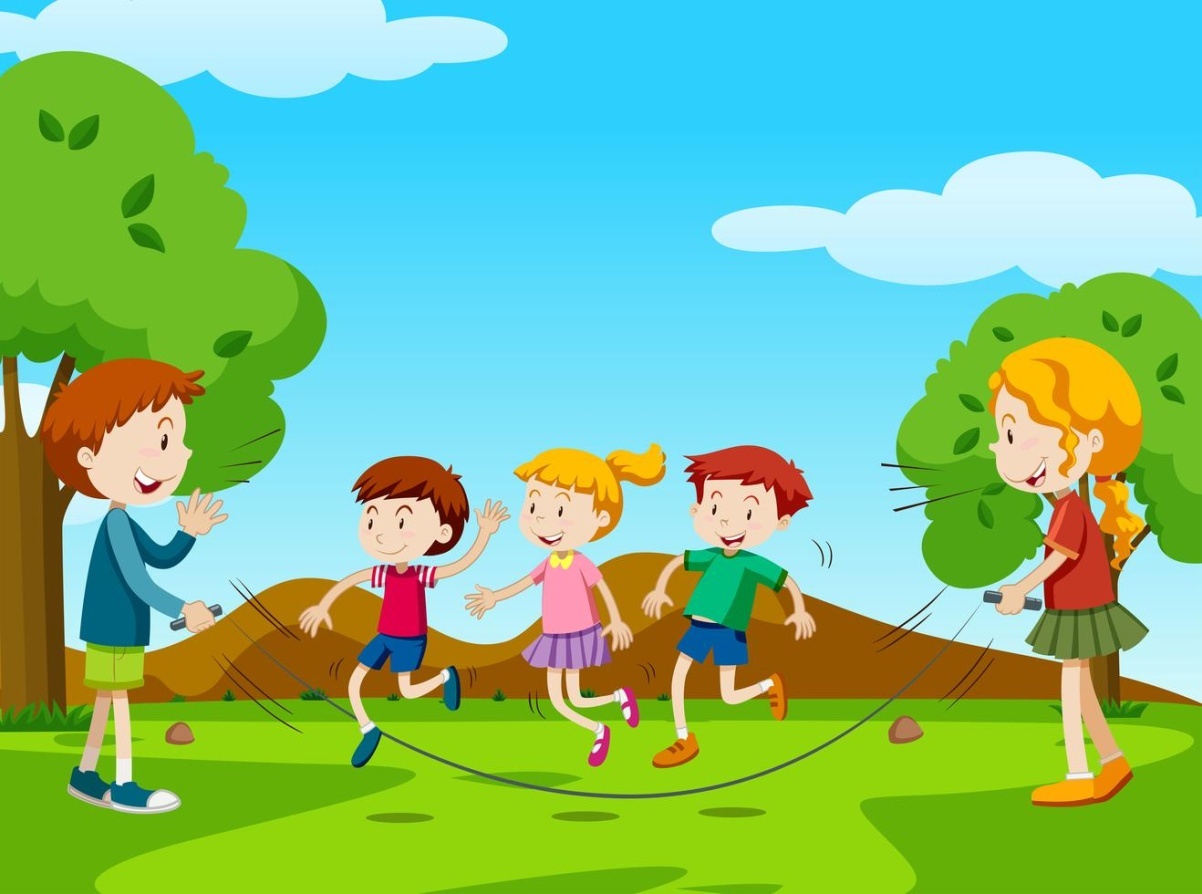 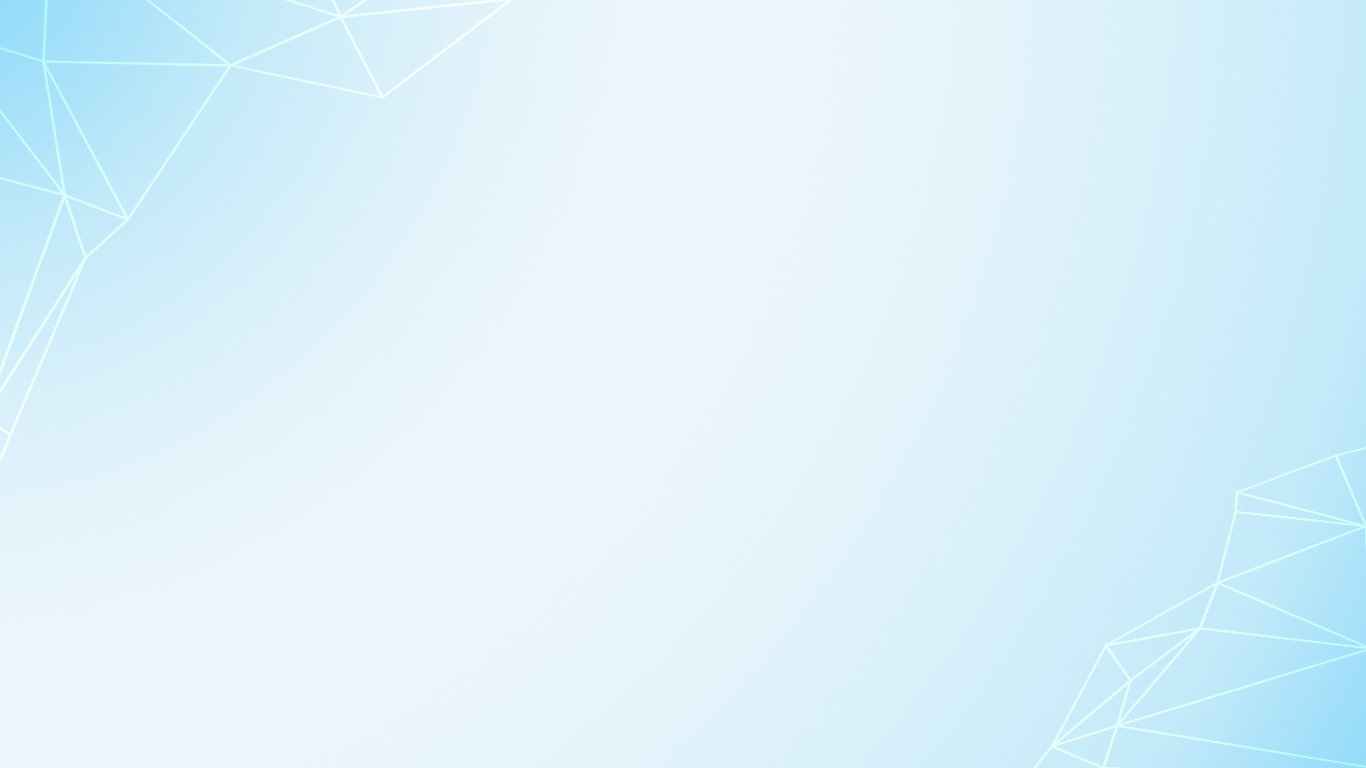 Беседы о значении физических упражнений для человека
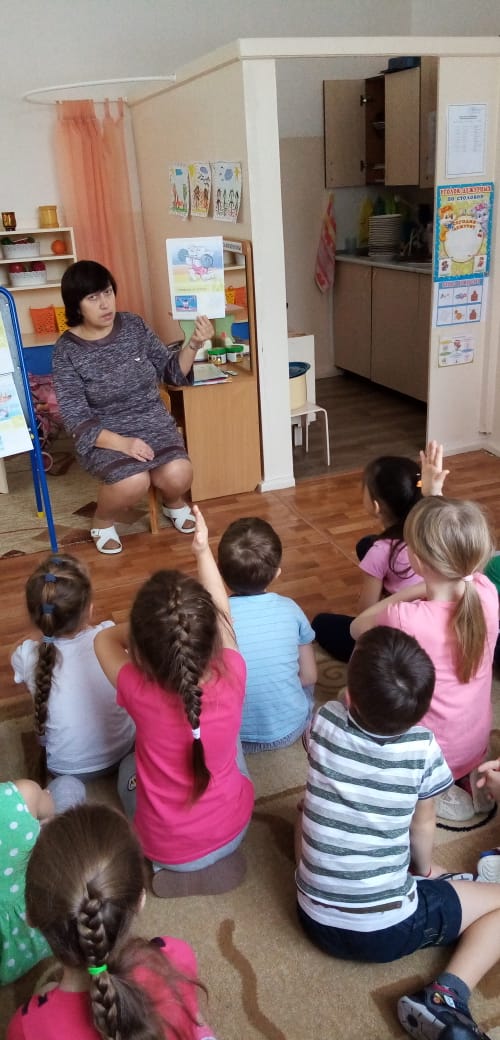 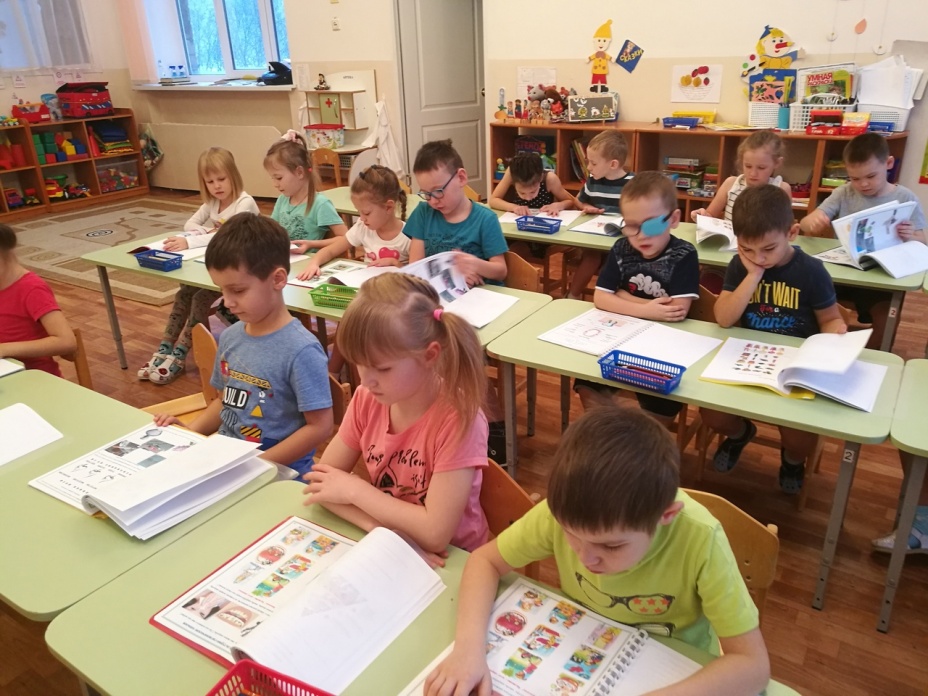 Утренняя гимнастика
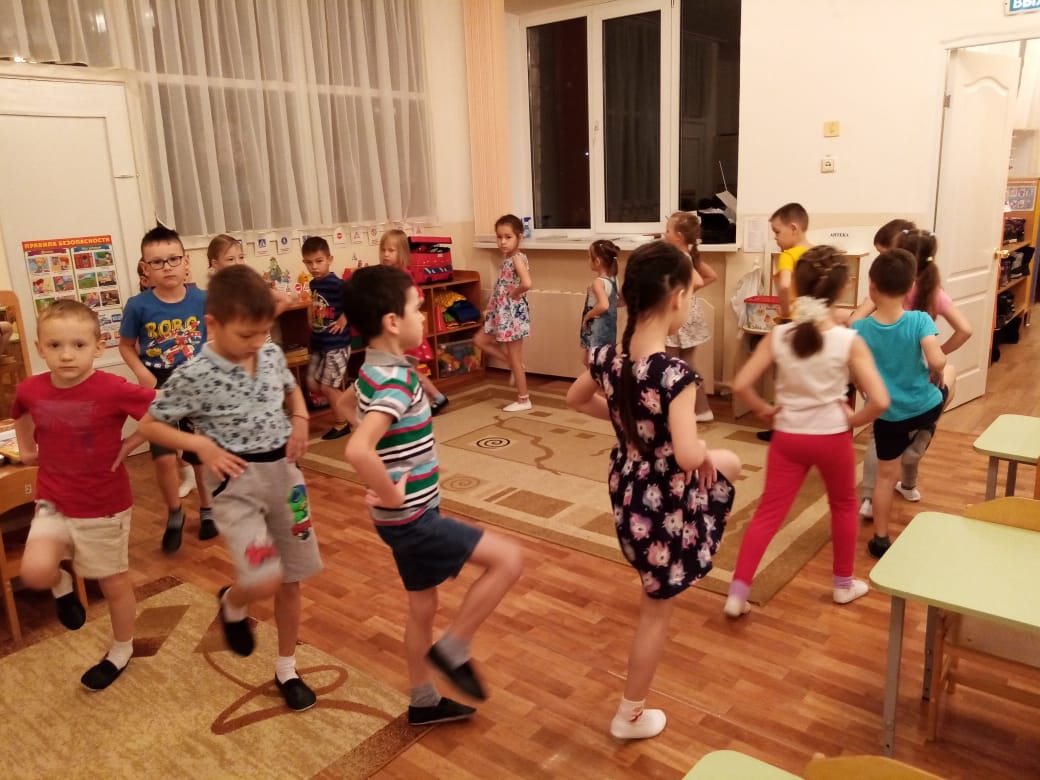 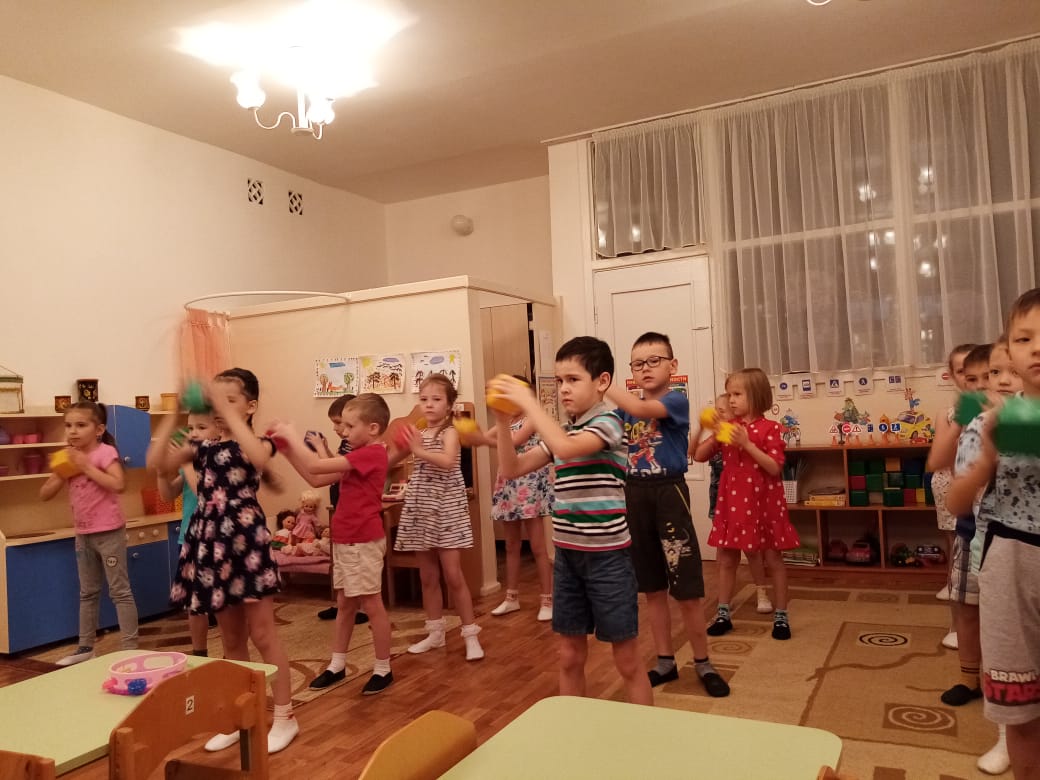 Корригирующая гимнастика после сна
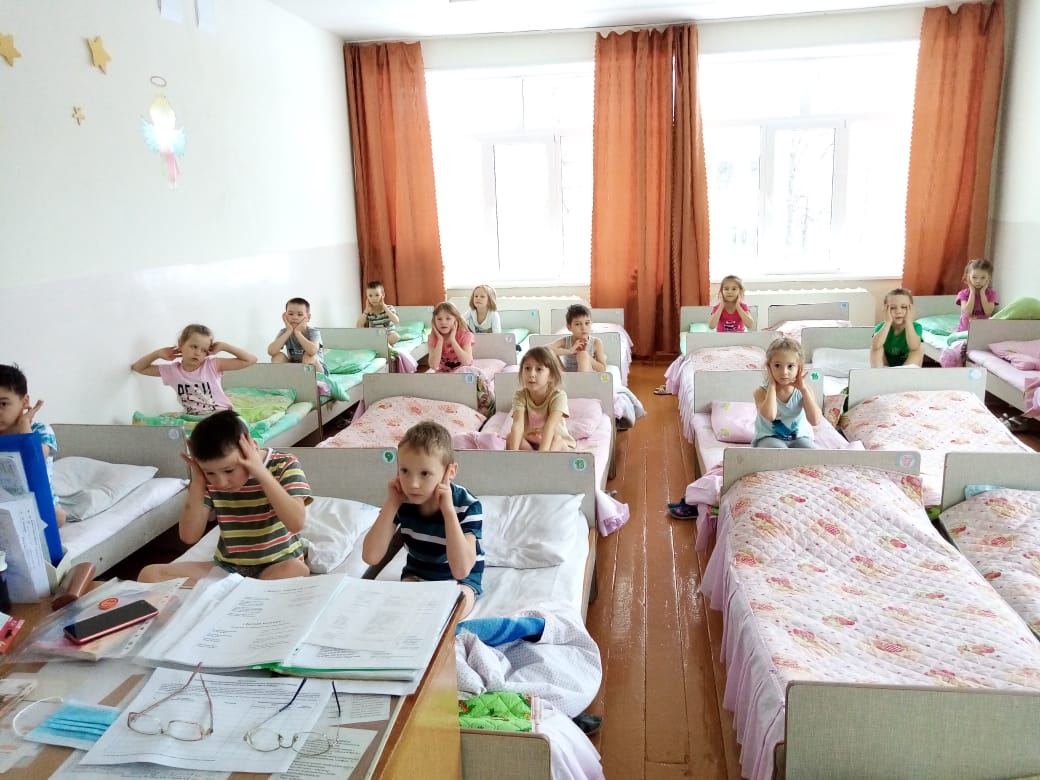 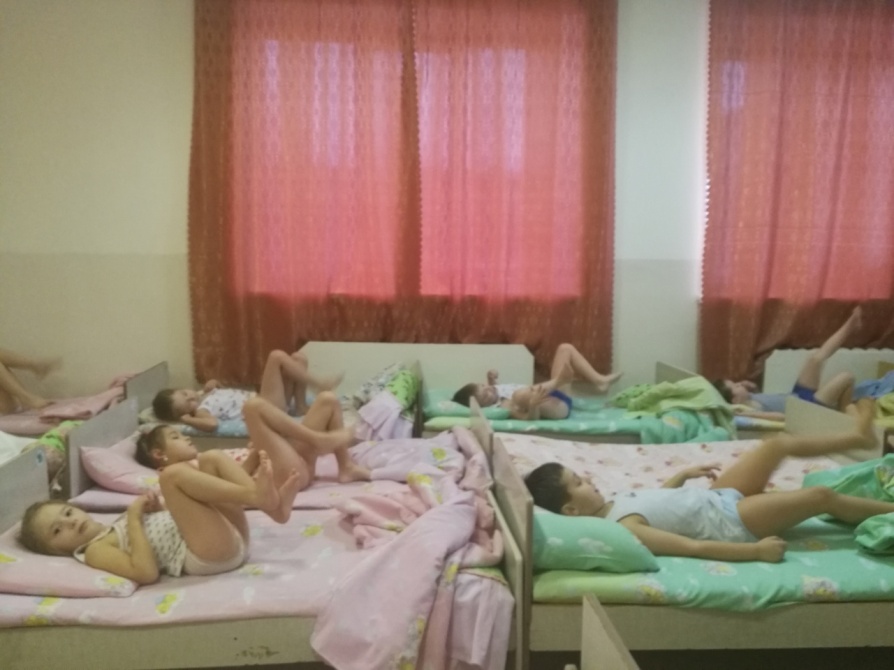 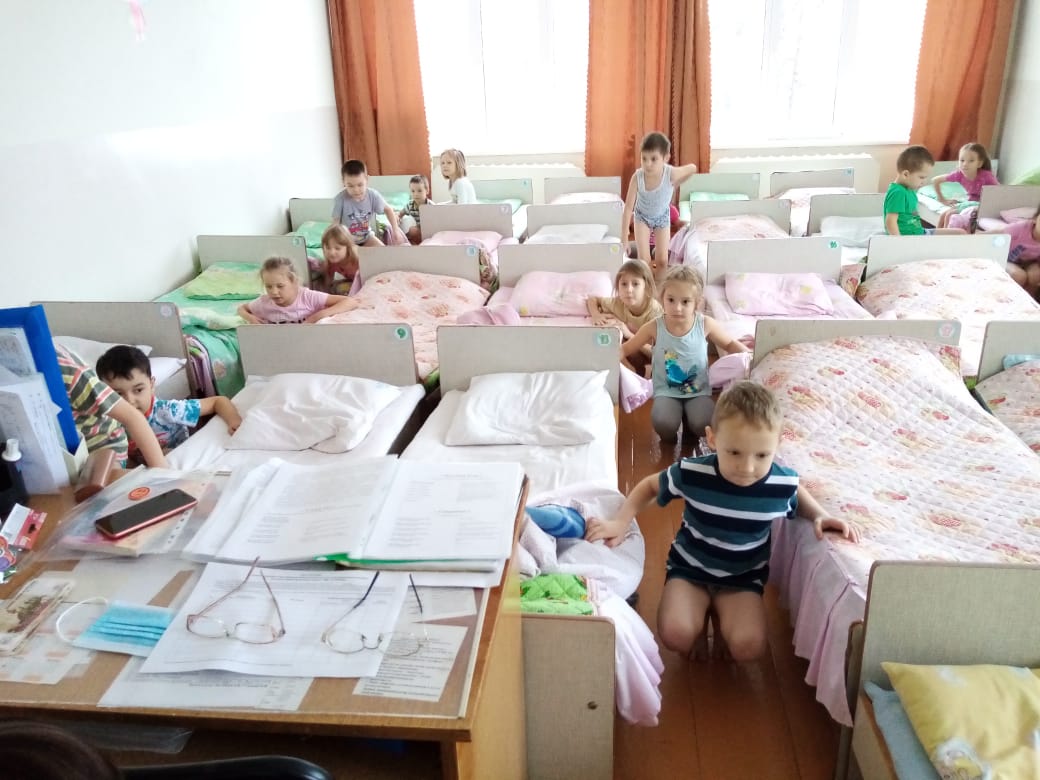 Самомассаж
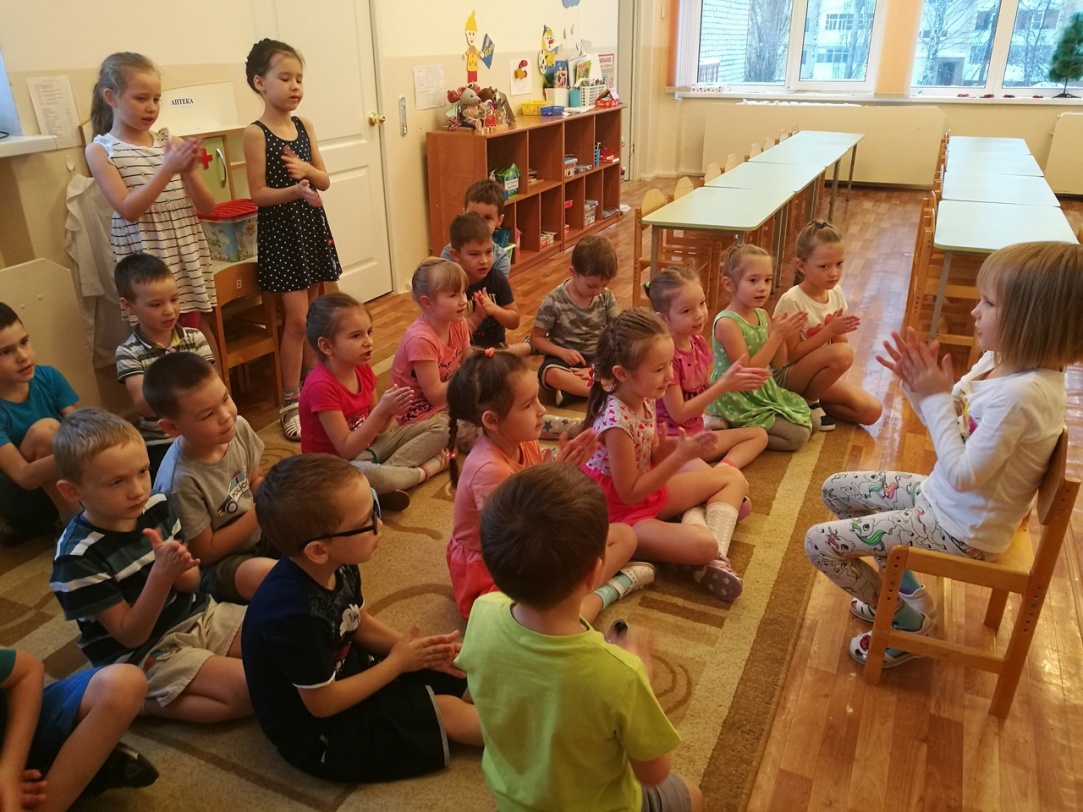 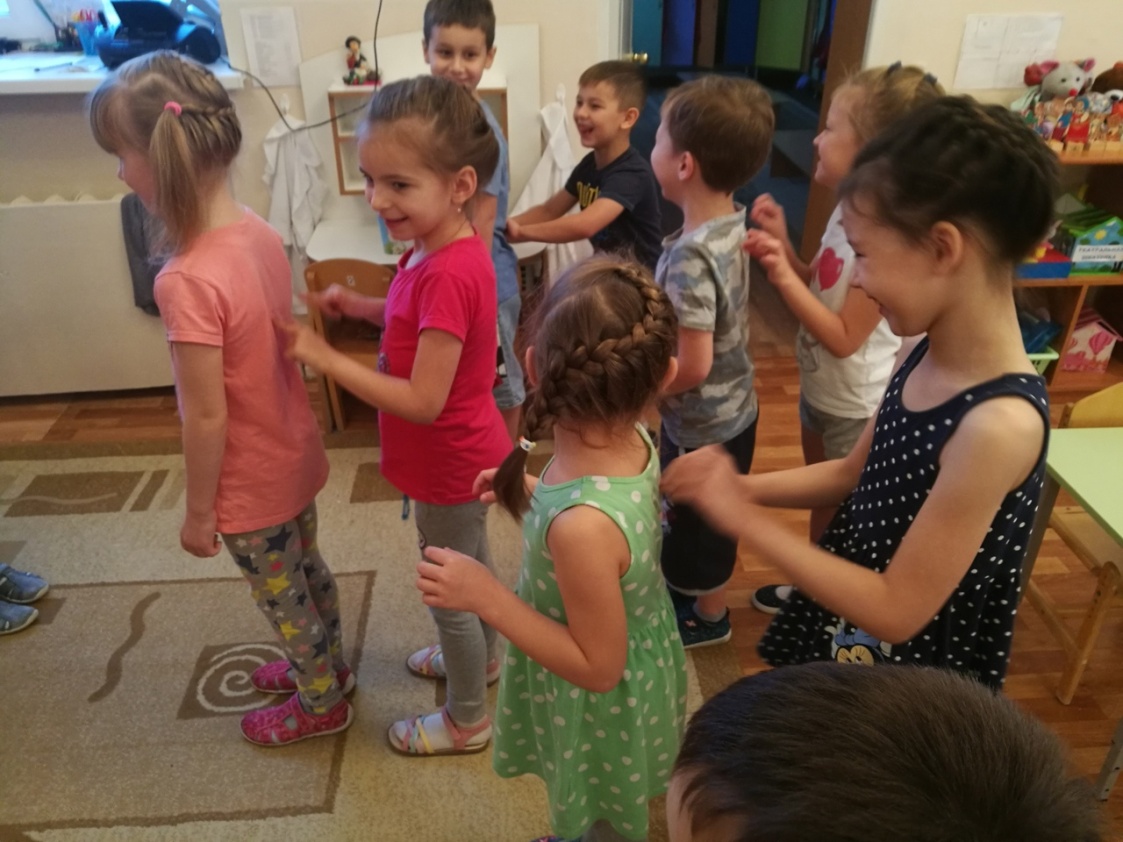 Дорожки здоровья
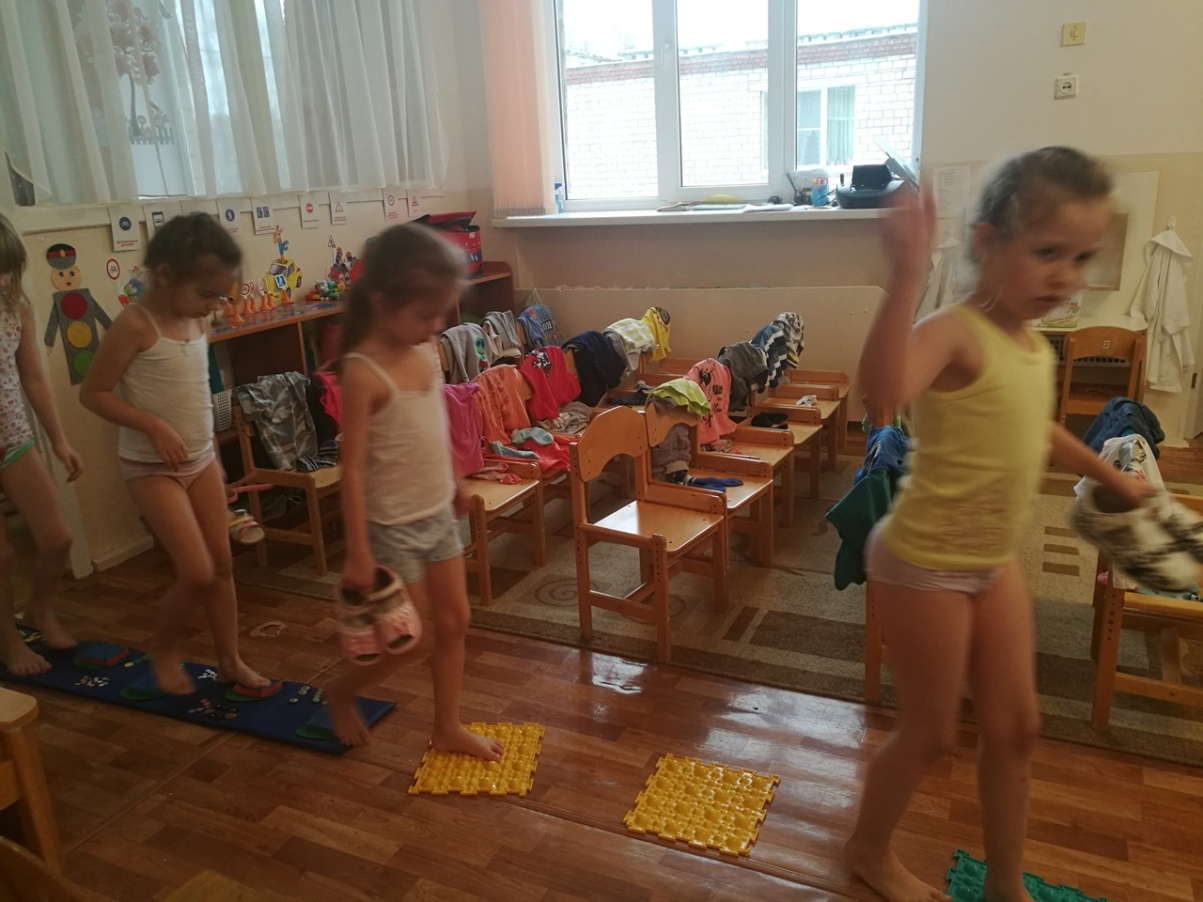 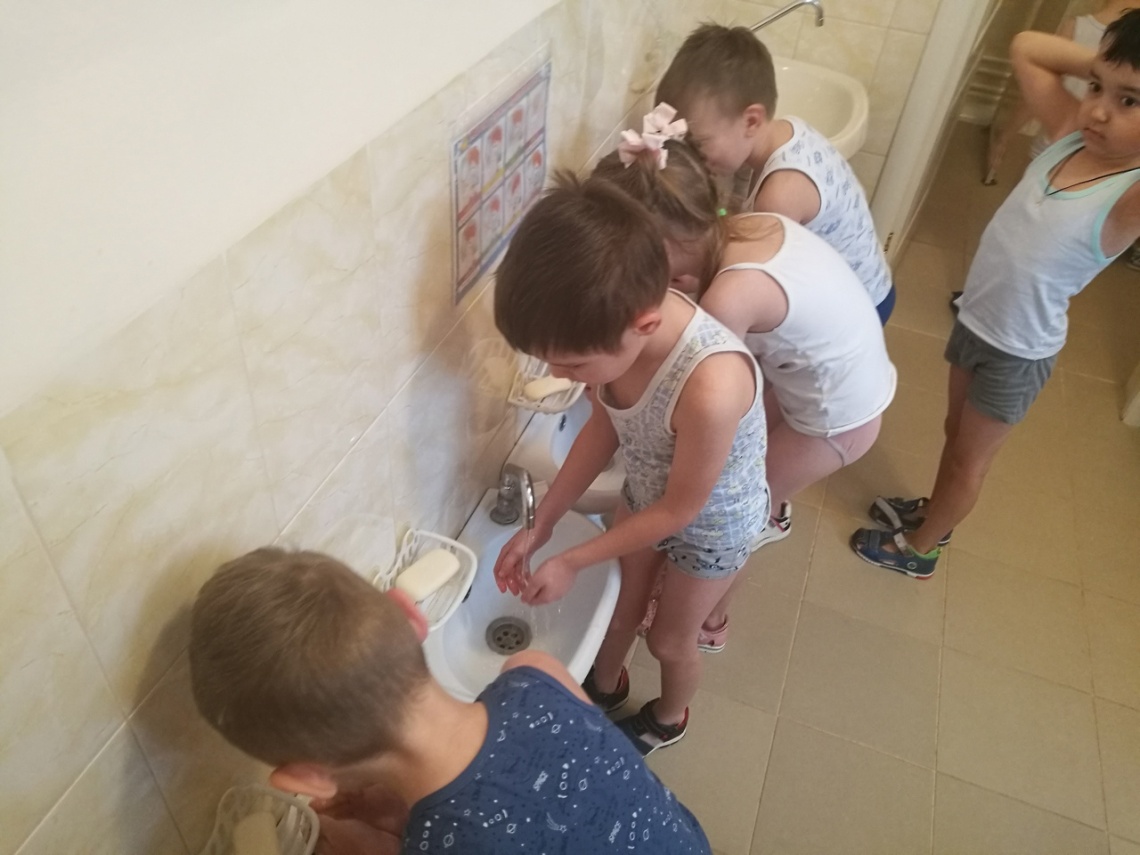 Физминутки
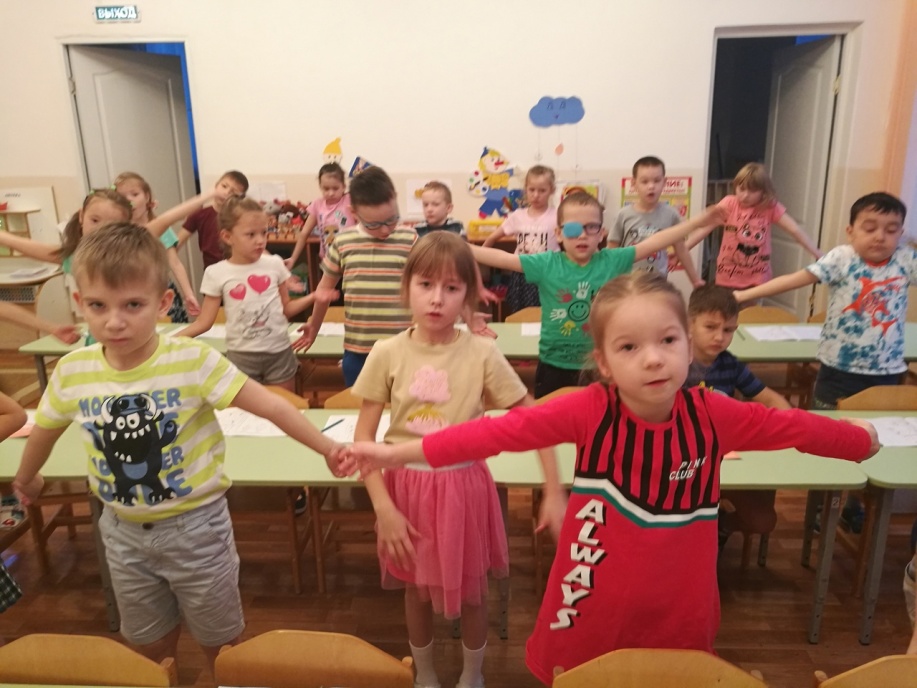 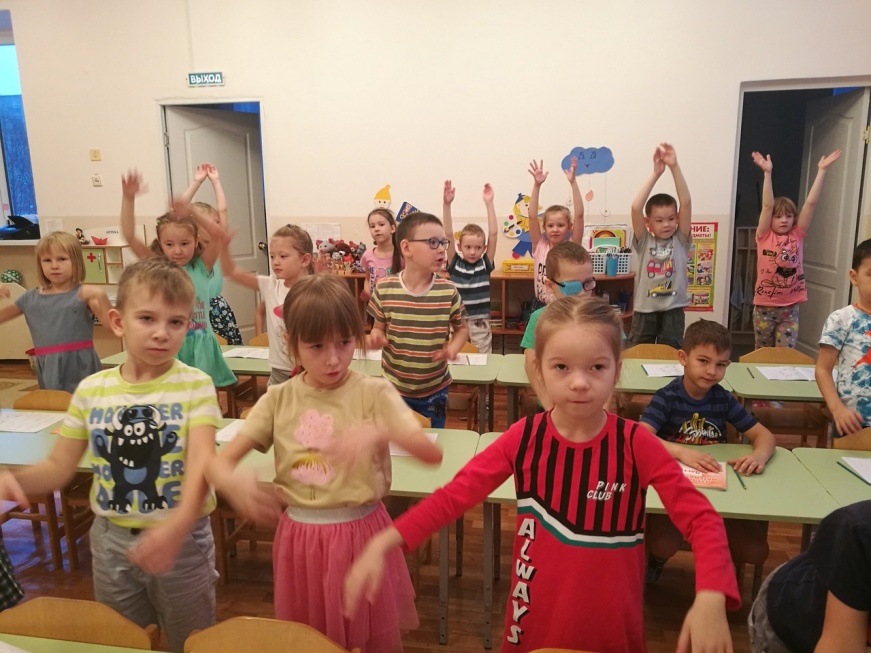 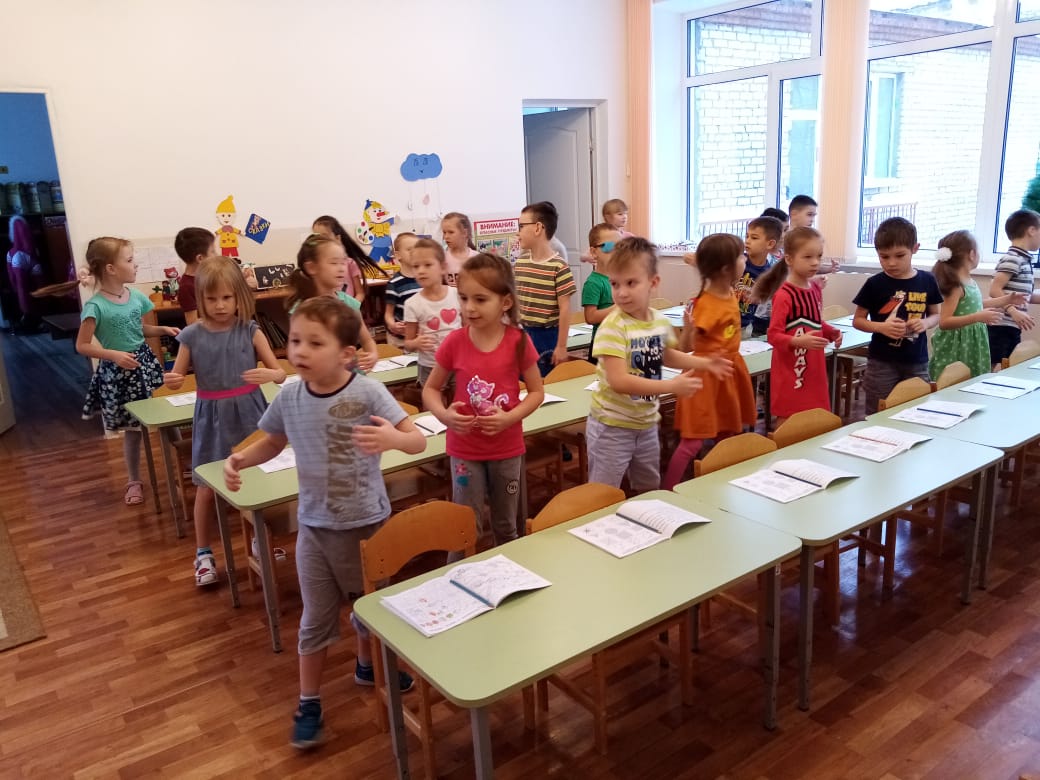 Подвижные игры и физические упражнения на прогулке
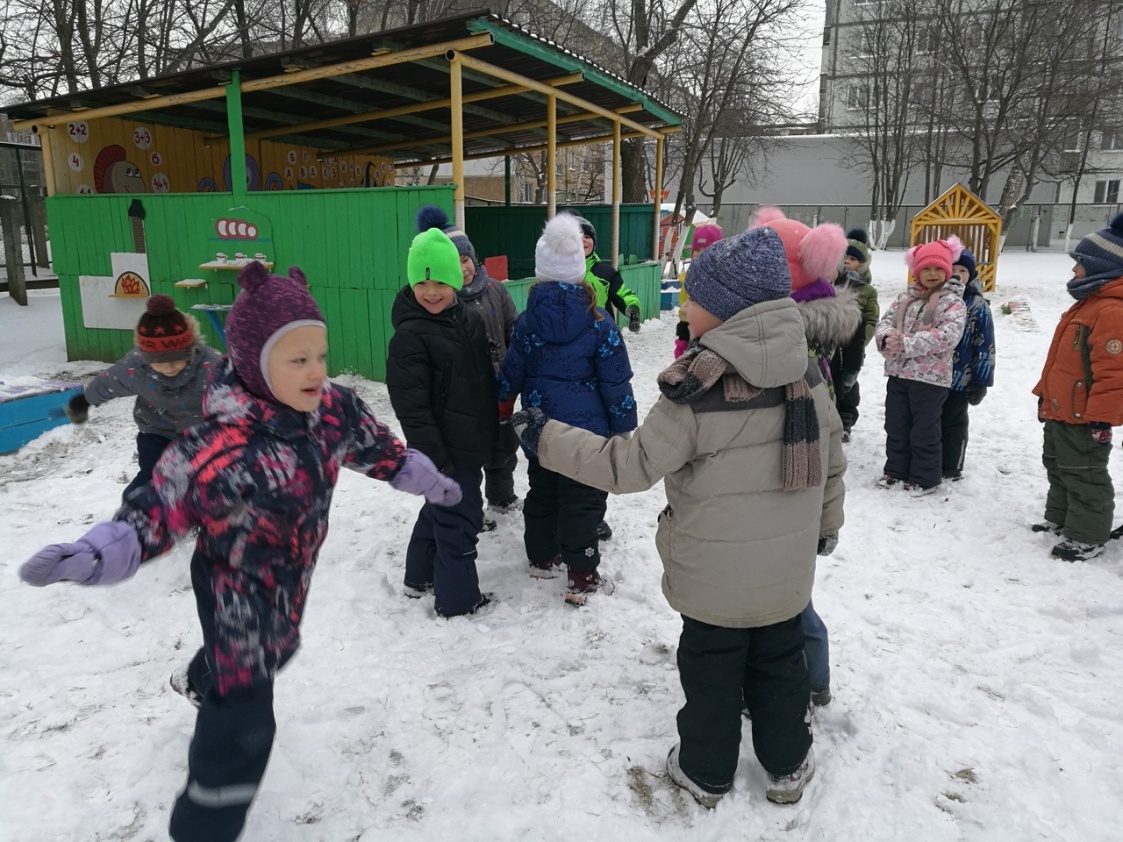 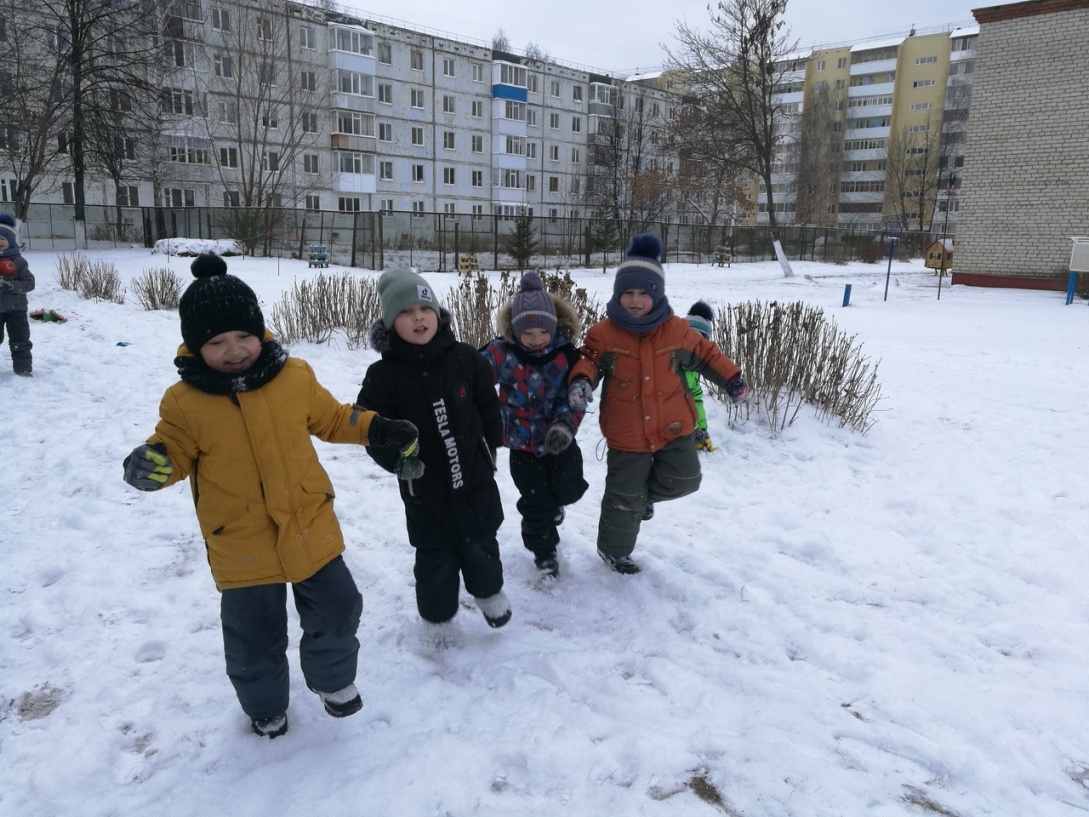 Дозированная ходьба
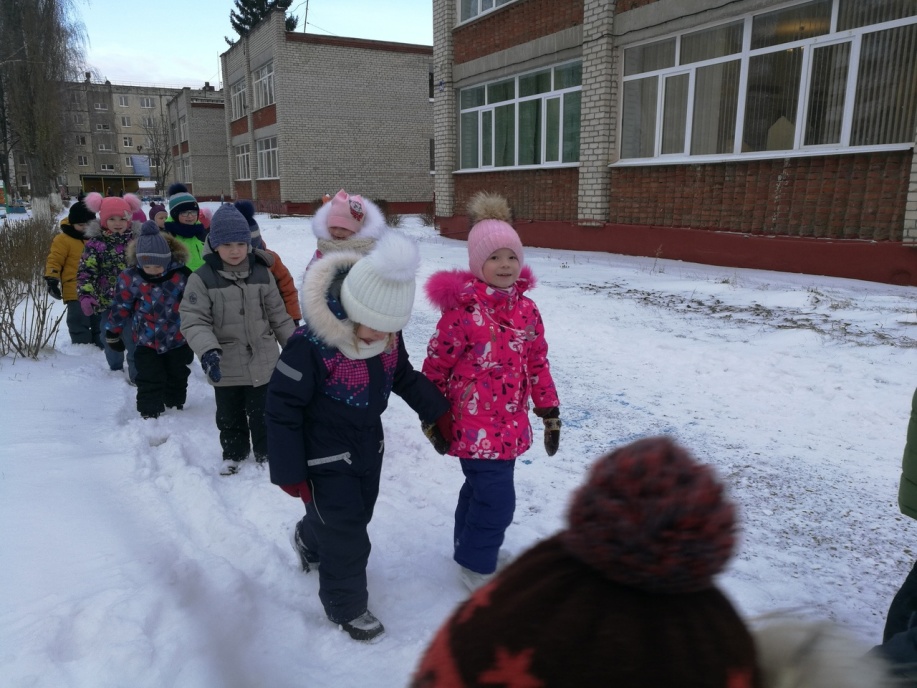 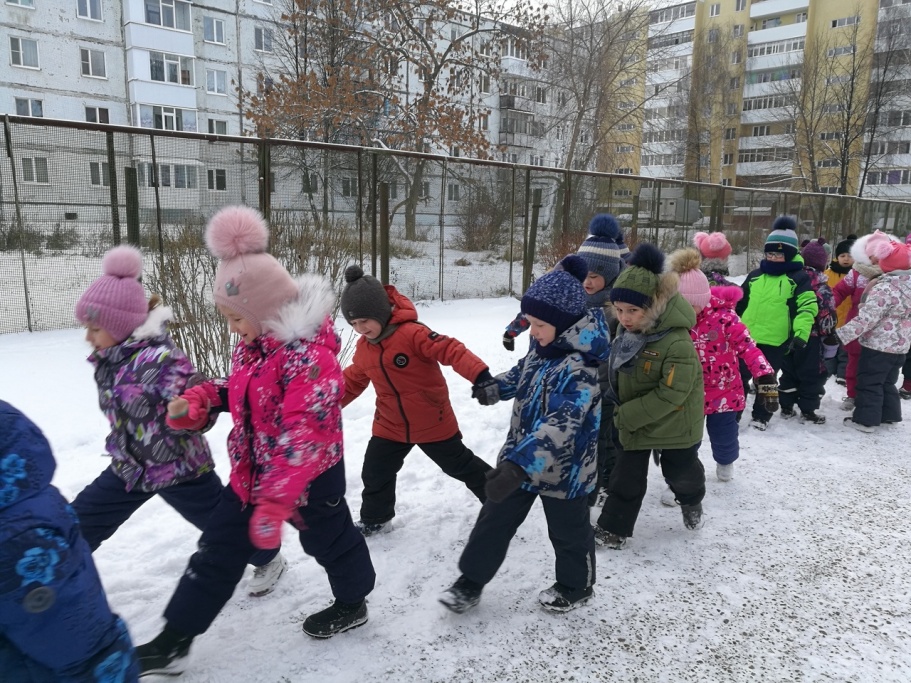 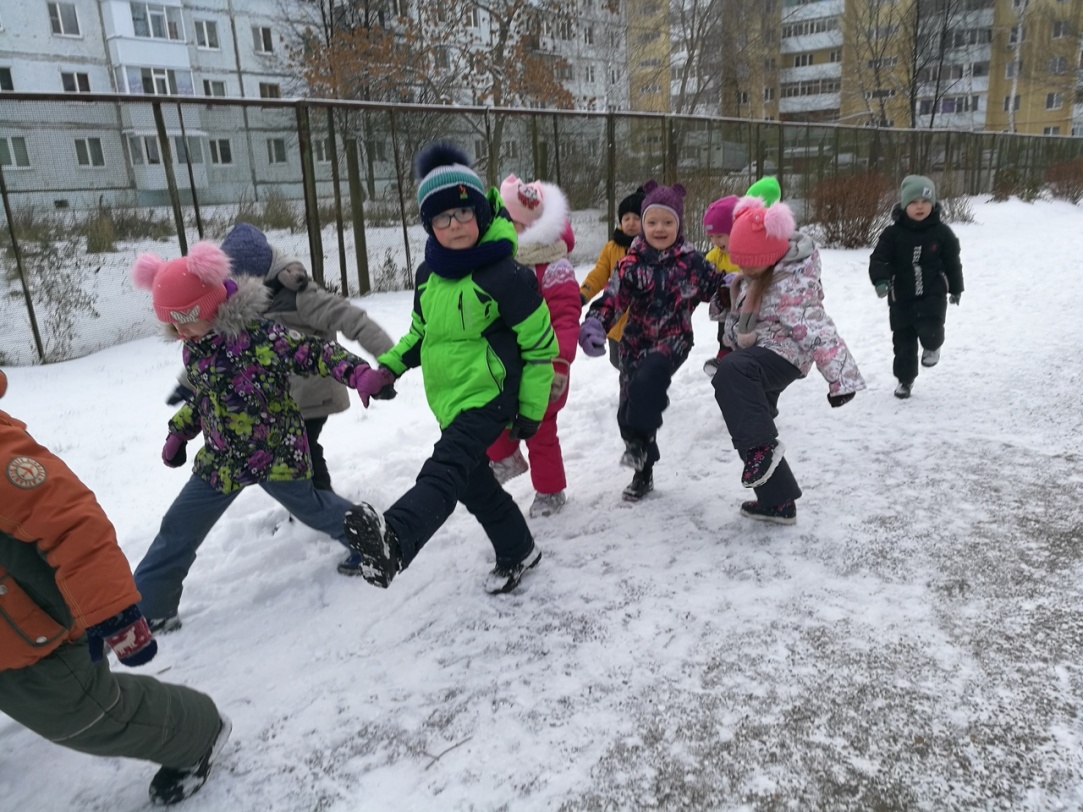 Самостоятельная двигательная активность
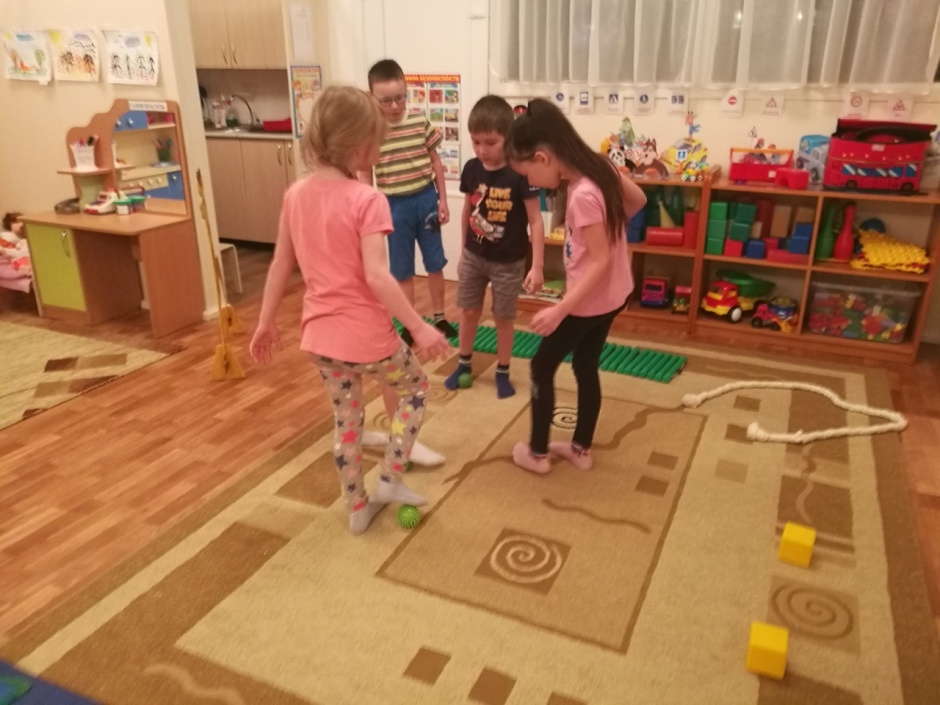 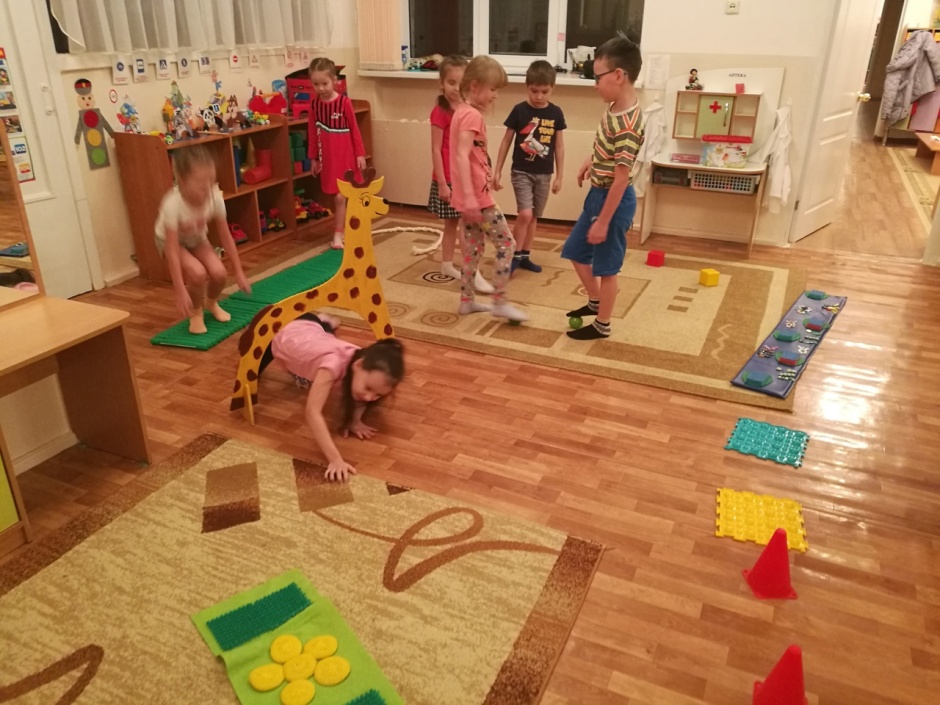 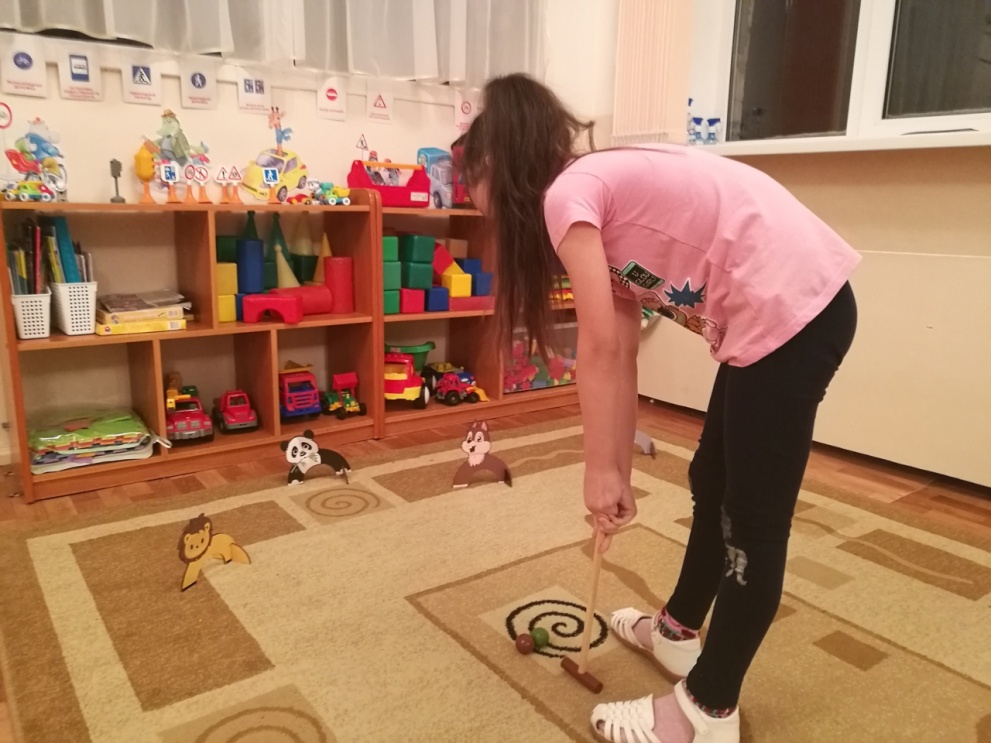 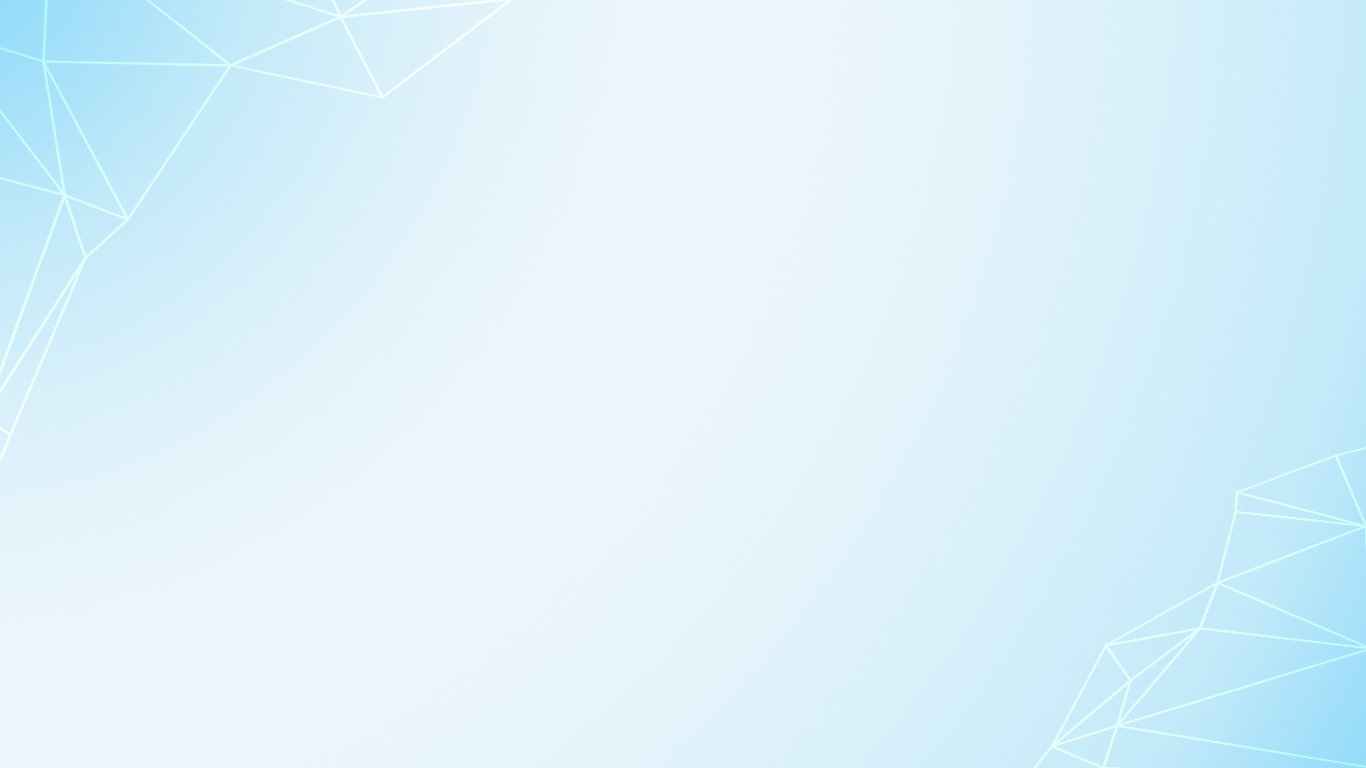 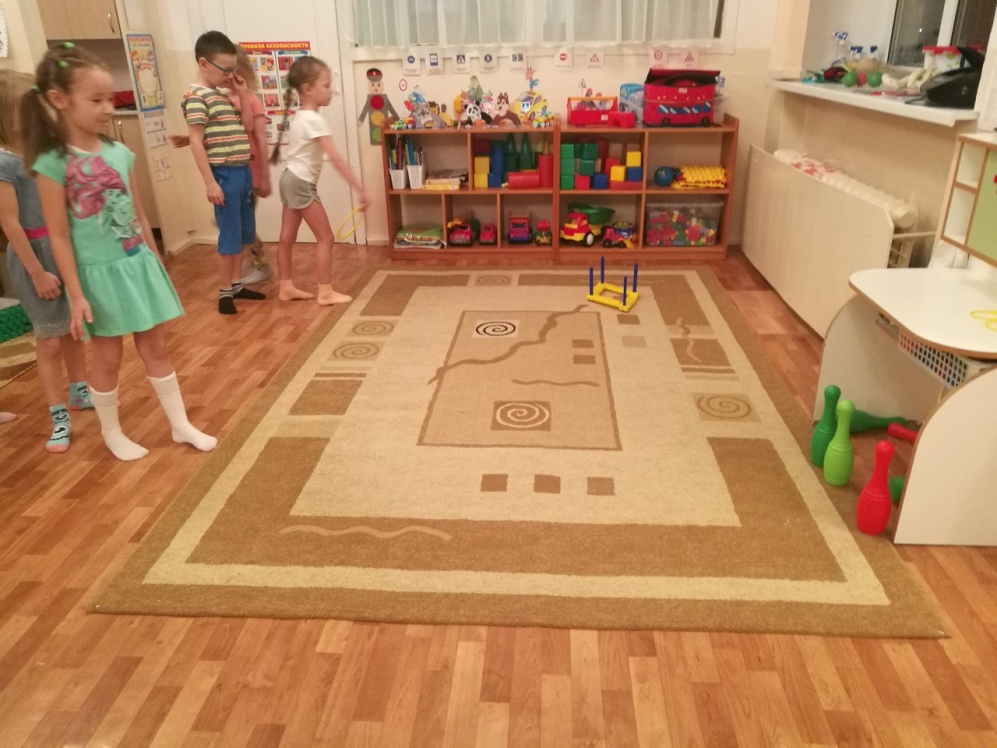 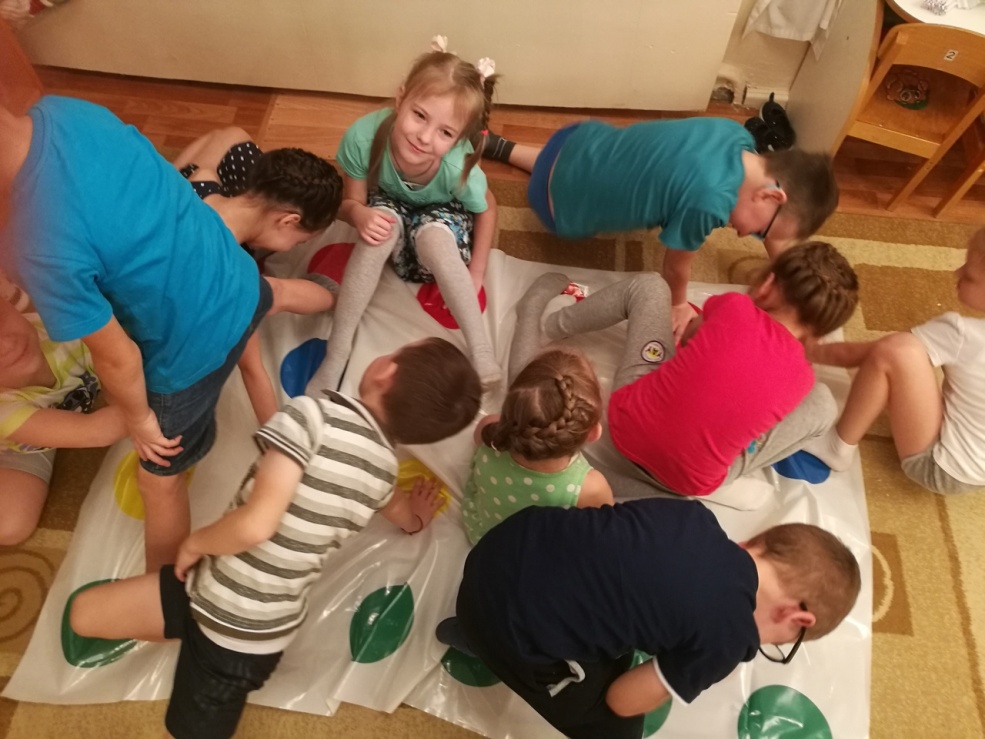 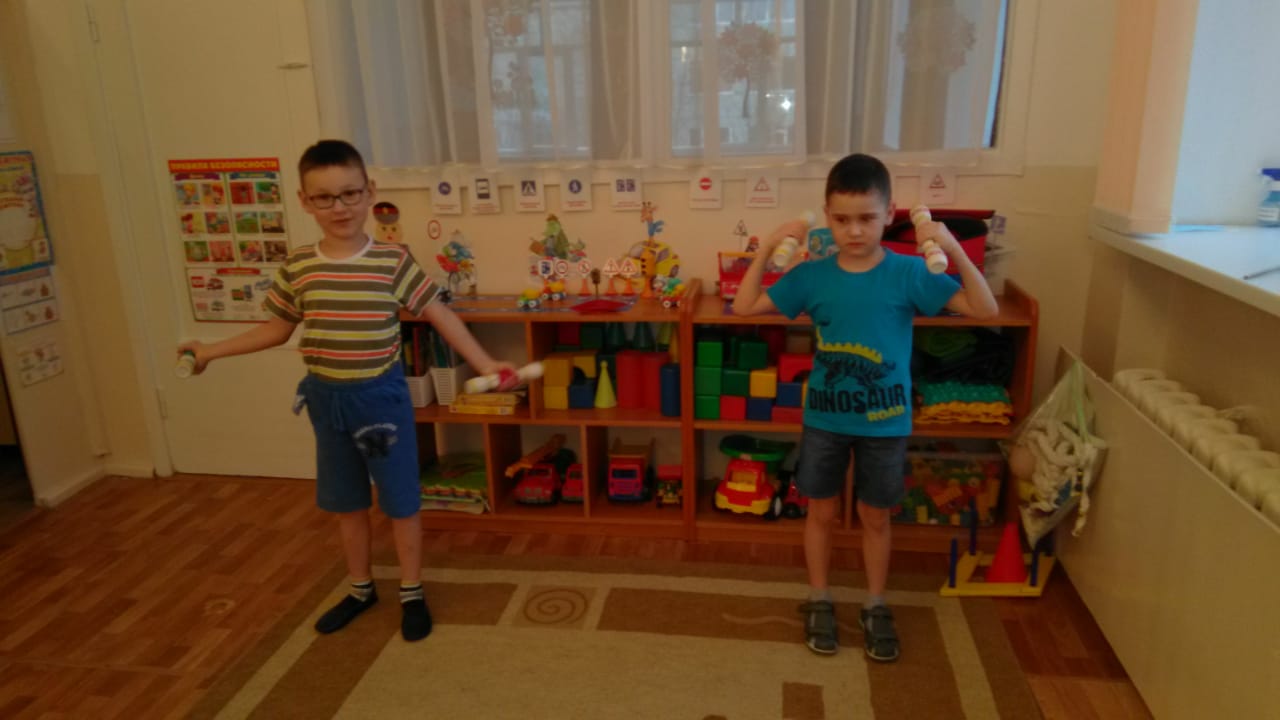 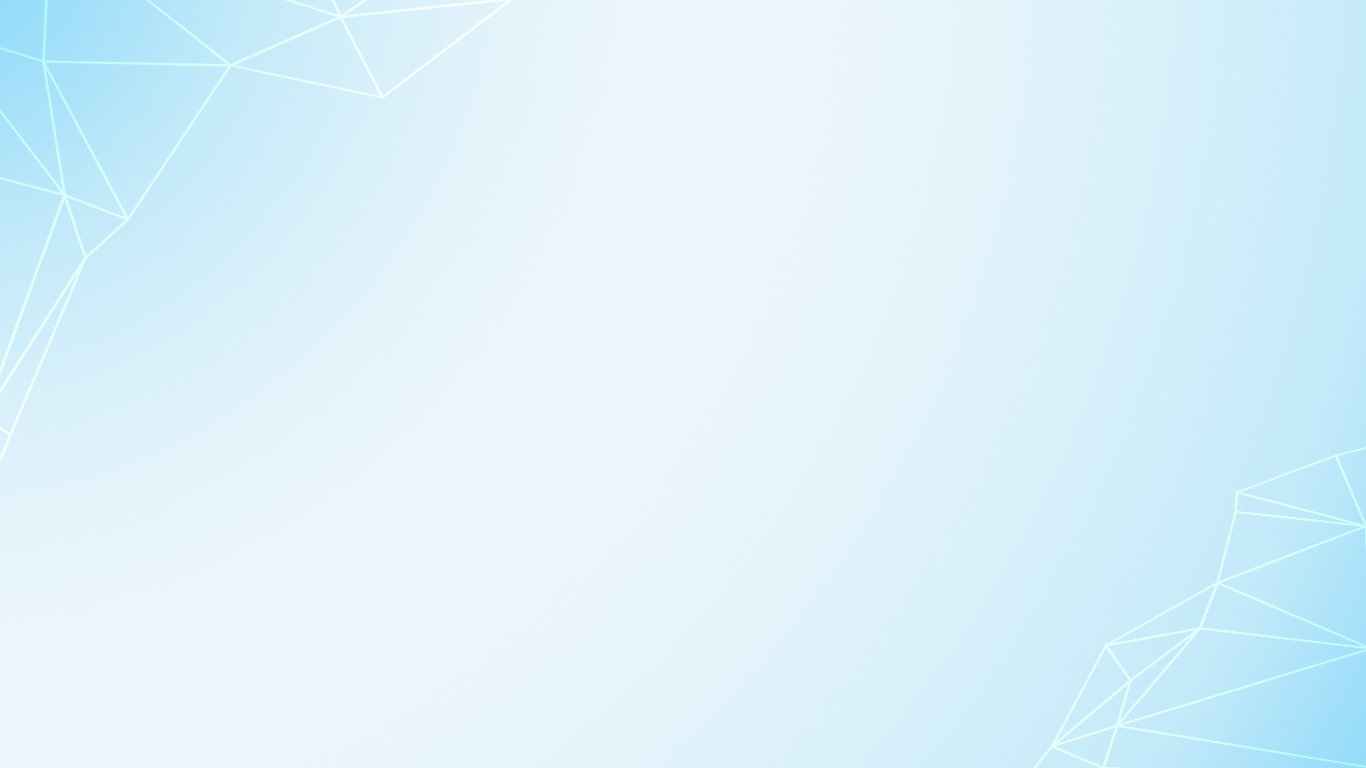 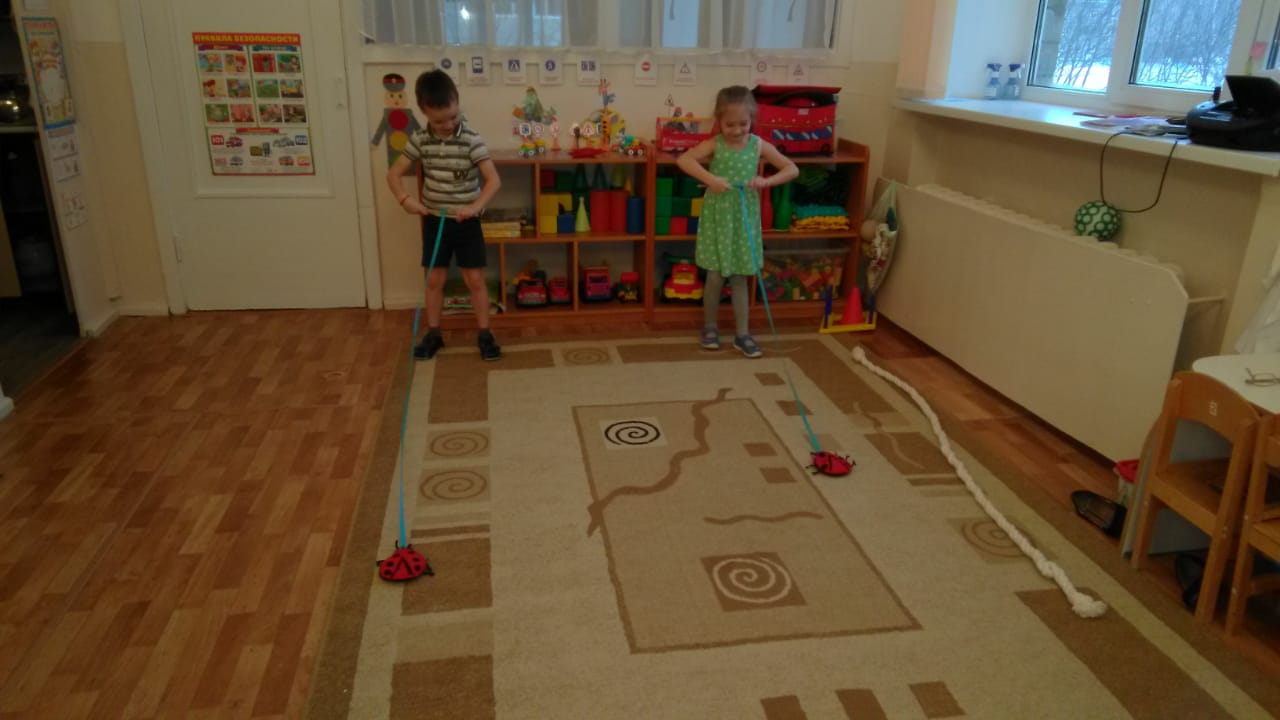 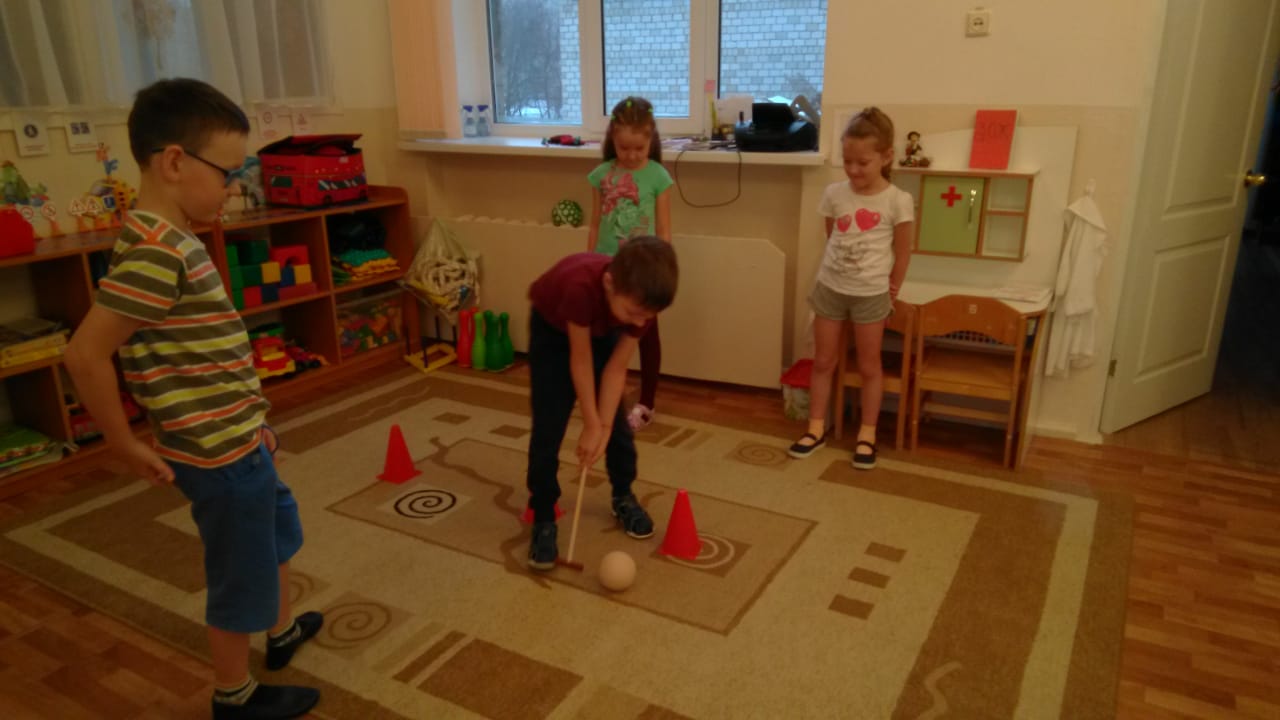 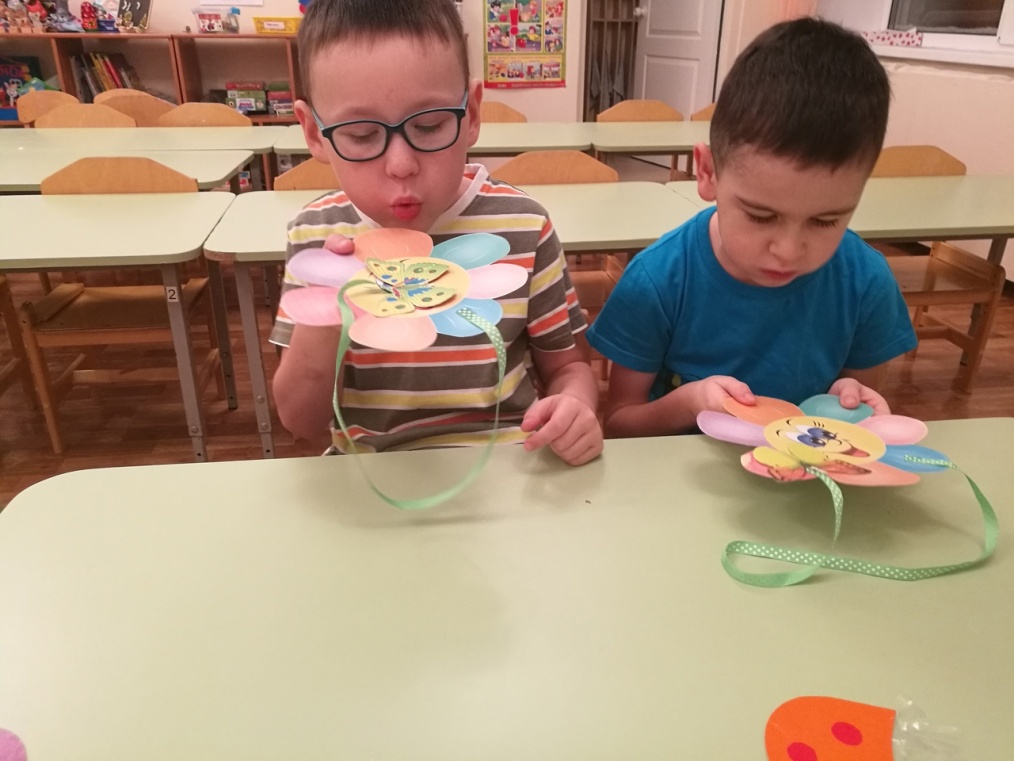 Книжки -малышки
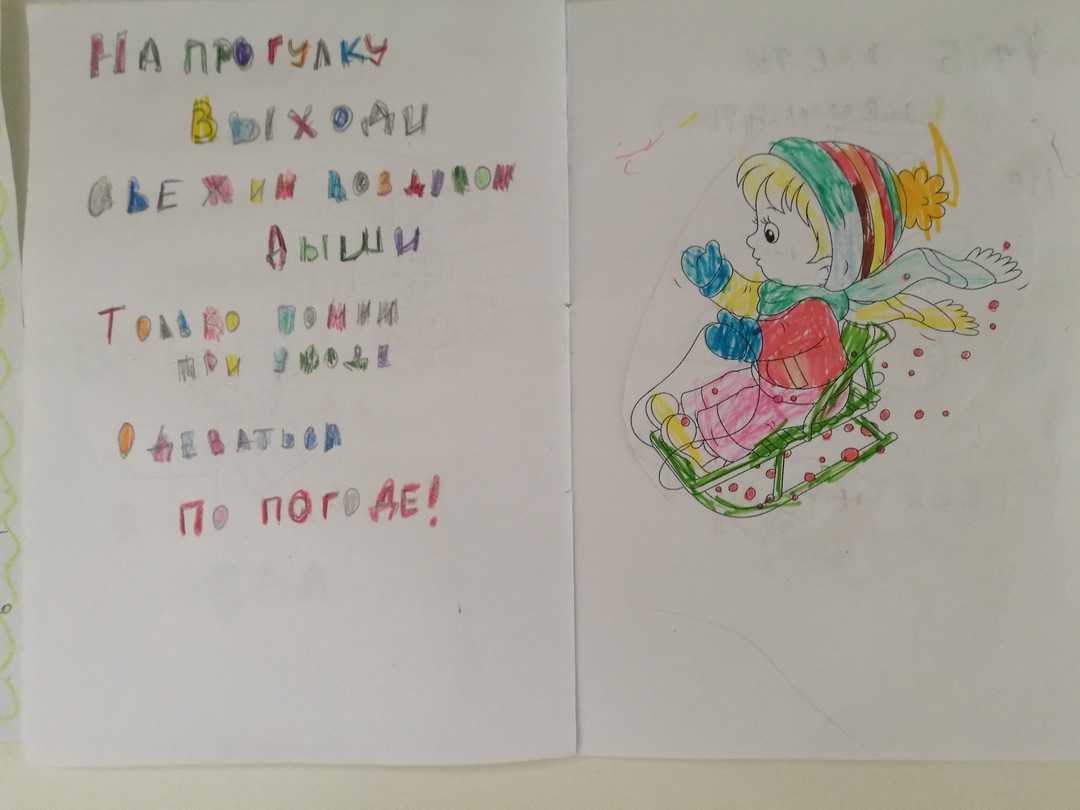 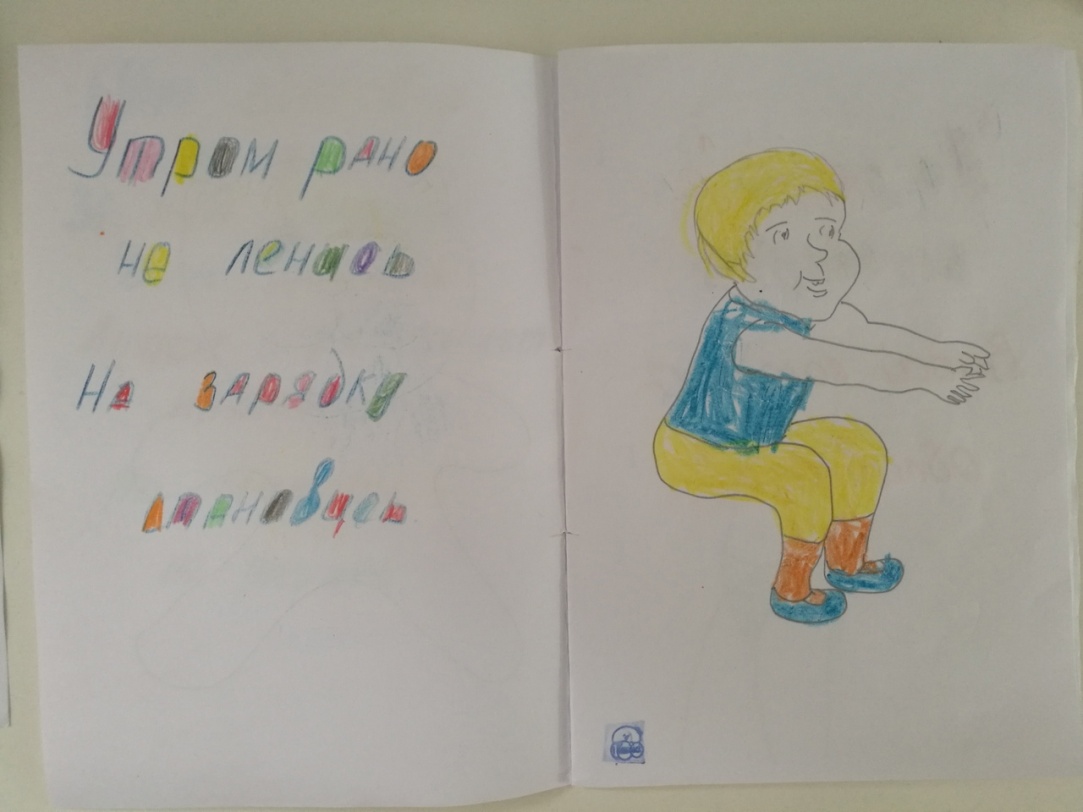 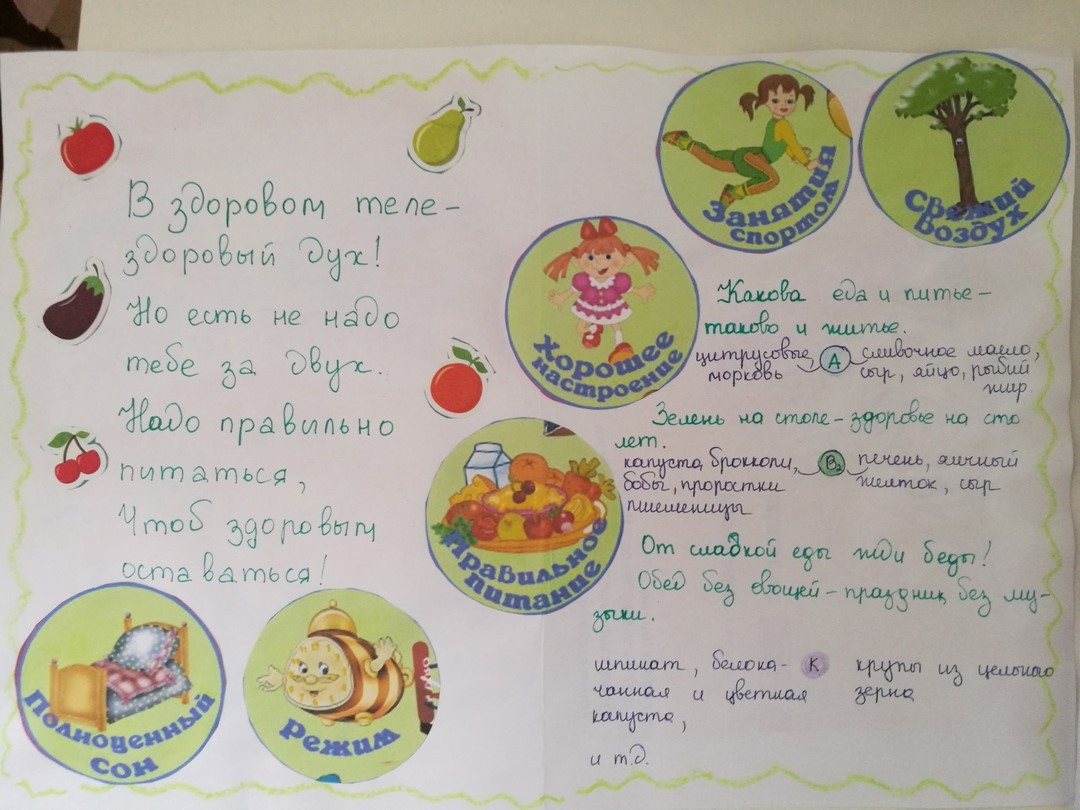 СПАСИБО ЗА ВНИМАНИЕ!
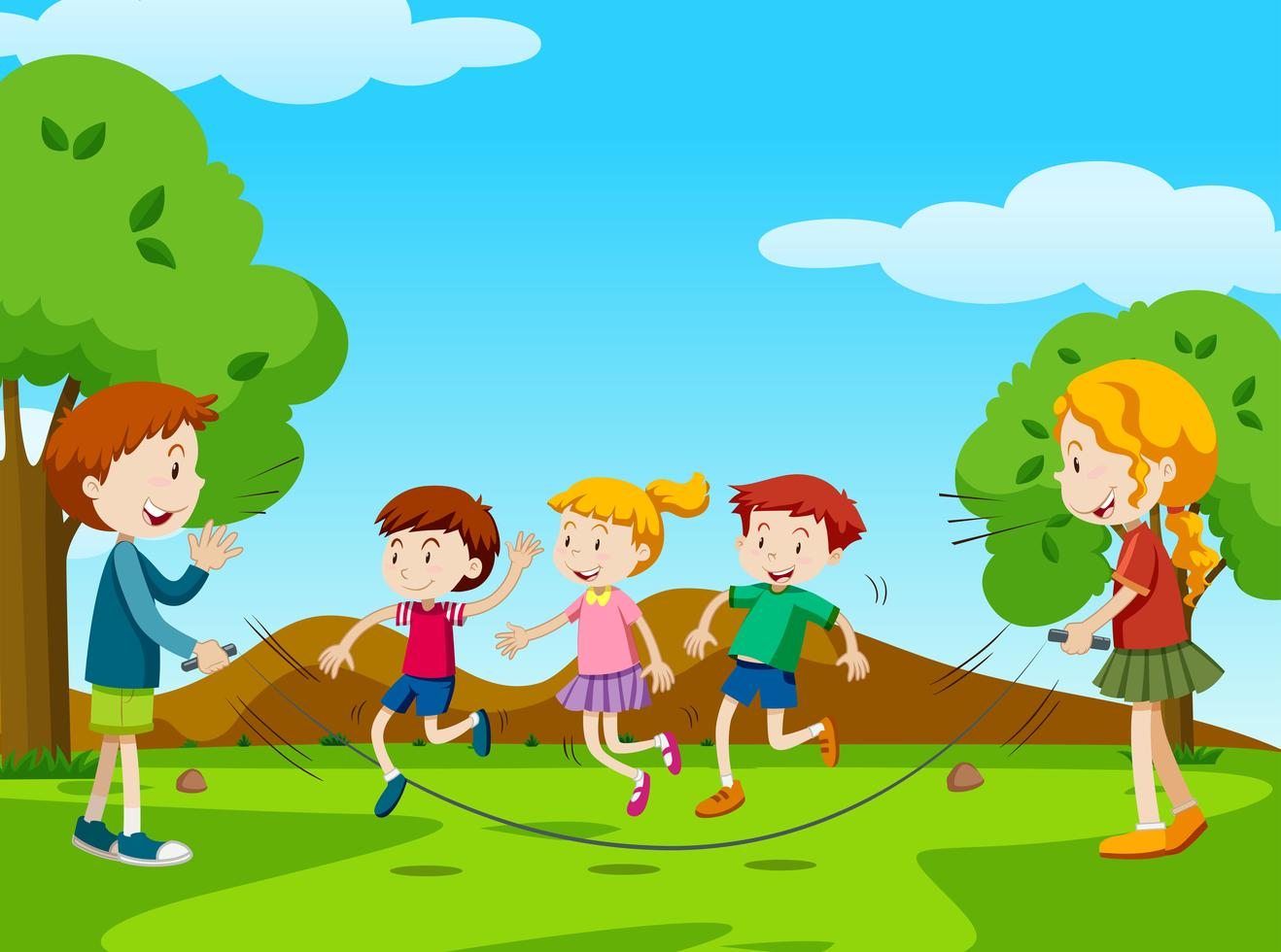